Træf om godt fysisk arbejdsmiljø
Ann Kierstein Jepsen og Lise Højgaard
Nyborg 18. september 2024
1
Dagsorden
Præsentation af formål, form og fokus 
Typiske arbejdsmiljø problemer 
Forebyggelse og løsningsmuligheder
Systematisk arbejdsmiljøarbejde 
Materiale
Spørgsmål
2
Fysisk arbejdsmiljø
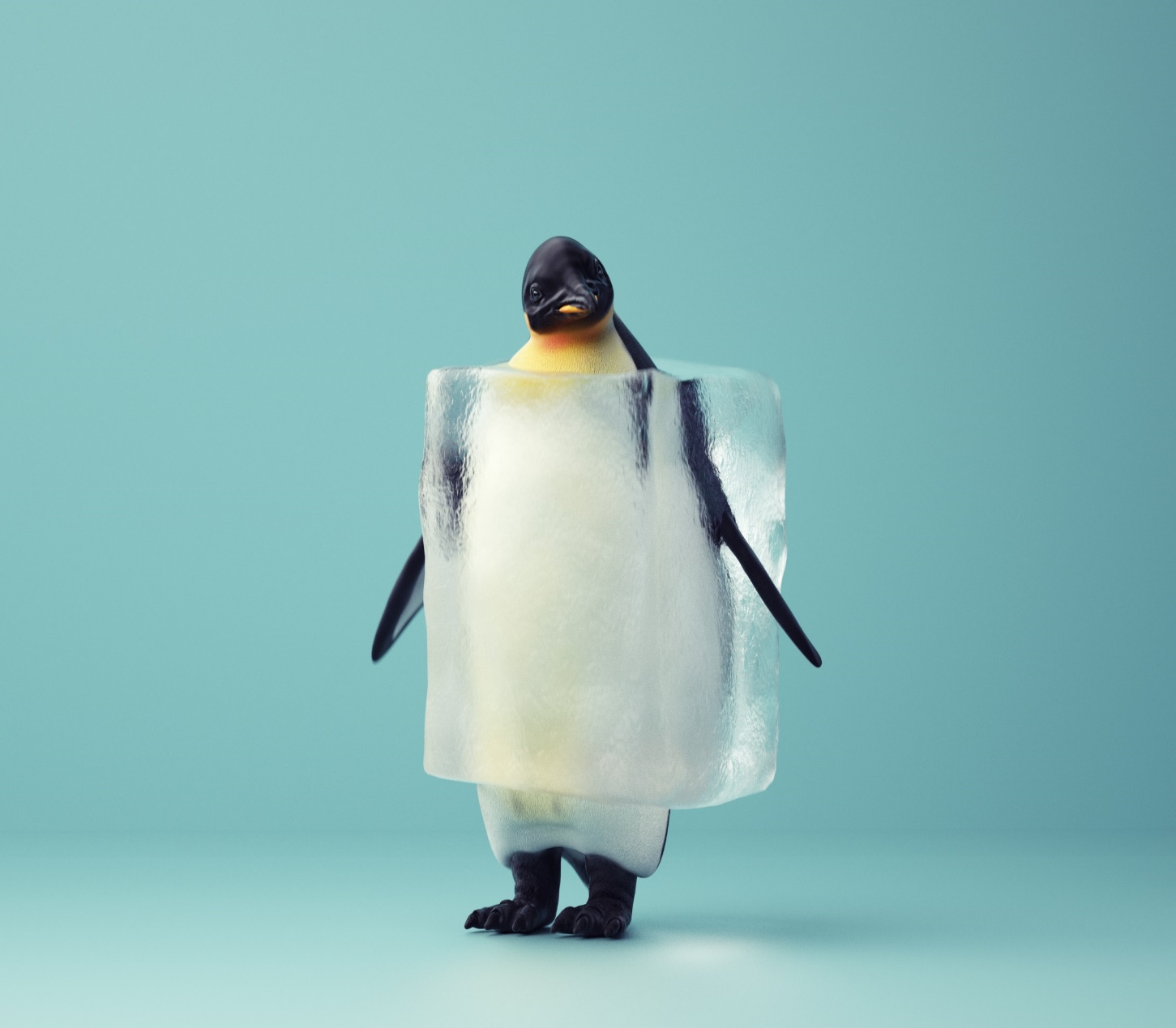 Indeklima
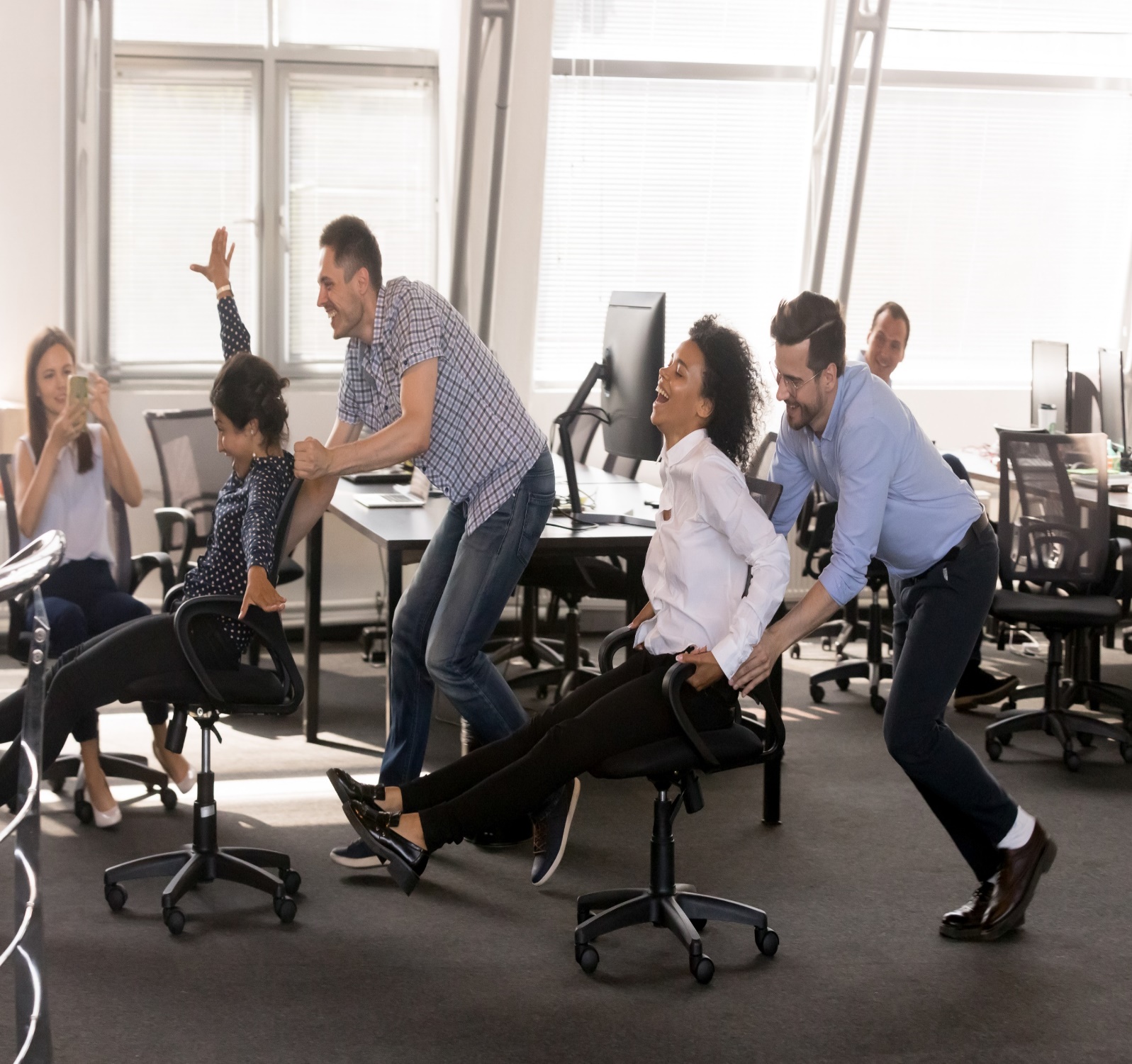 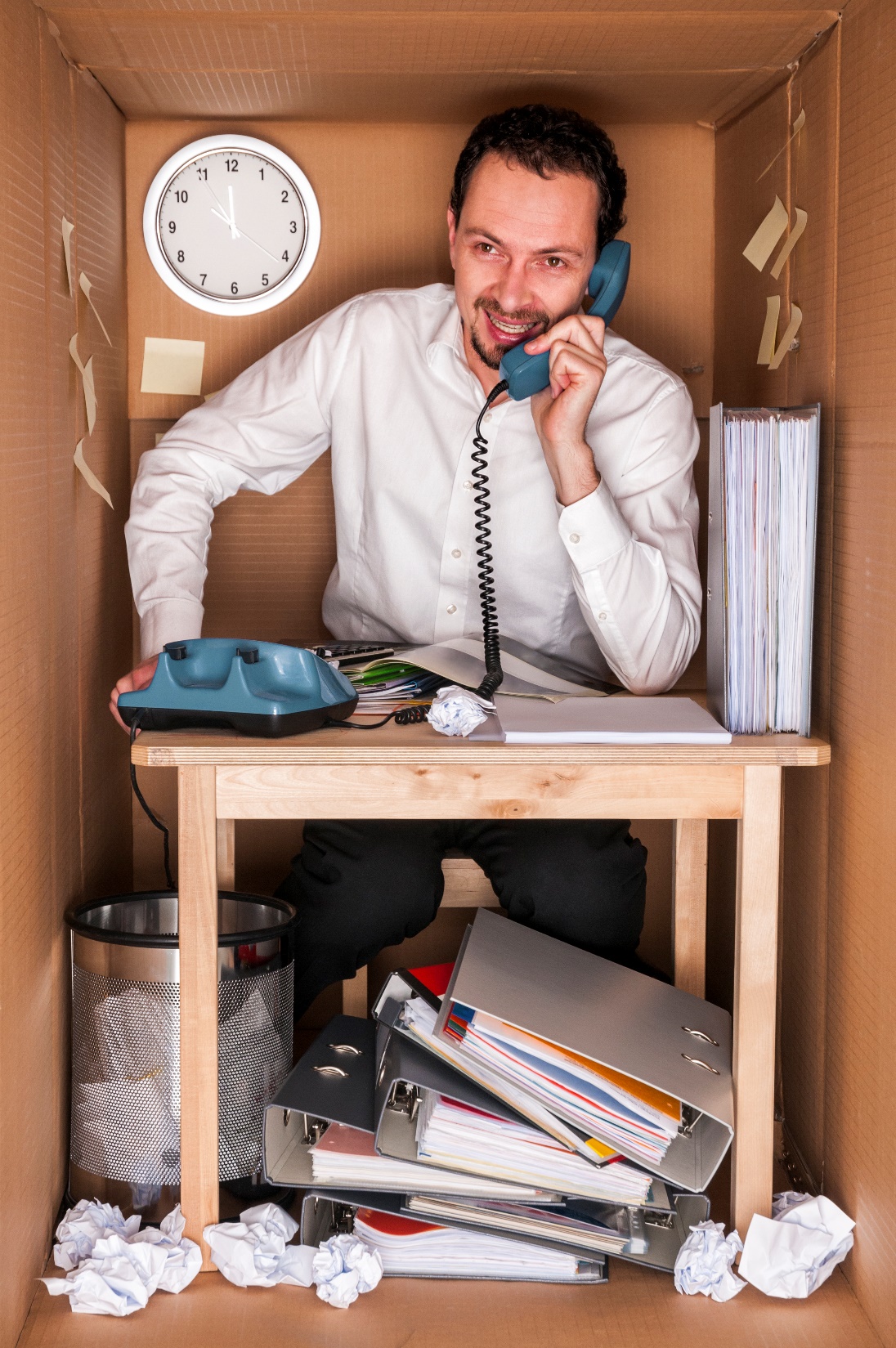 Støj/ akustik
Arbejdsstedets indretning
3
Daginstitution - temperatur
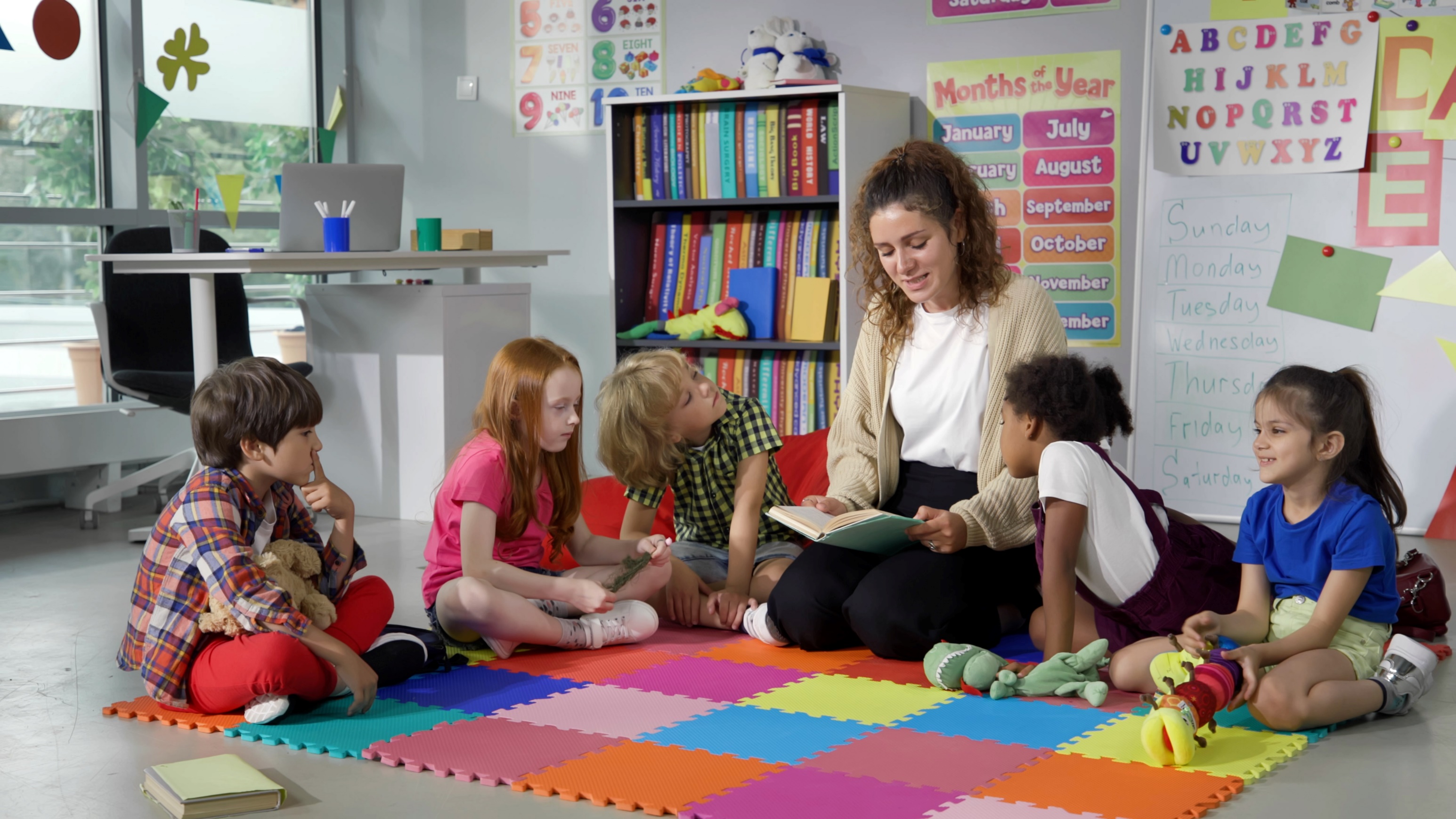 Afdækning
Risikovurdering
Handleplan
Gennemføre plan
Opfølgning
4
Støj og akustik
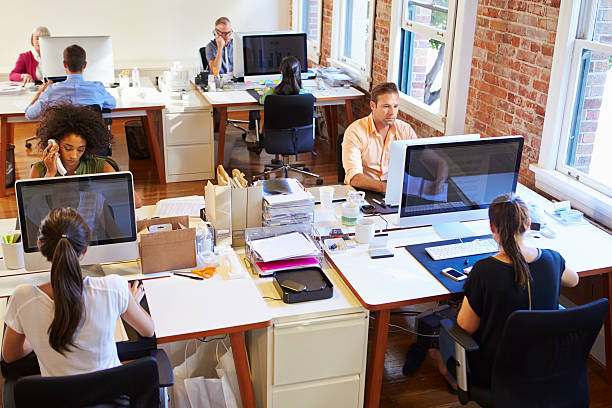 Afdækning
Risikovurdering
Handleplan
Gennemføre plan
Opfølgning
5
Reception - arbejdsstedets indretning
Afdækning
Risikovurdering
Handleplan
Gennemføre plan
Opfølgning
6
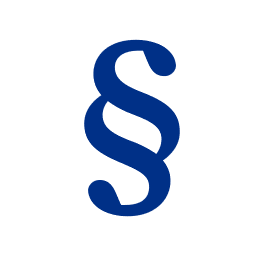 Systematisk arbejdsmiljøarbejde   (Bekendtgørelse nr. 65)
Risikovurdering på baggrund af afdækning.
Inddragelse af sygefravær.
Skriftlig handleplan.
Gennemførelse og opfølgning.
7
Arbejdsgivers og AMO´s forpligtelser
Samarbejde mellem arbejdsgiver, arbejdsleder, AMO og de øvrige ansatte.
AMO skal inddrages i hele processen.
Indhente ekstern sagkyndig bistand, hvis man ikke selv råder over nødvendig sagkundskab.
8
Bekendtgørelser
Systematisk arbejdsmiljøarbejde nr. 65: https://at.dk/regler/bekendtgoerelser/systematisk-arbejdsmiljoearbejde-65-sam/.
Faste arbejdssteders indretning nr. 835: https://at.dk/regler/bekendtgoerelser/faste-arbejdssteders-indretning-835-sam/. 
Beskyttelse mod udsættelse for støj nr. 63: https://at.dk/regler/bekendtgoerelser/beskyttelse-udsaettelse-stoej-63-sam/. 
Vejledninger
AT-vejl.1.3.1:https://at.dk/regler/at-vejledninger/systematisk-arbejdsmiljoearbejde-1-3-1/
AT-vejl. A.1.9: https://at.dk/regler/at-vejledninger/faste-arbejdssteders-indretning-a-1-9/. 
AT-vejl. D.6.1-6: https://at.dk/regler/at-vejledninger/stoej-d-6-1/. 
AT-vejl. A.1.16-1: https://at.dk/regler/at-vejledninger/akustik-arbejdsrum-a-1-16/. 
AT-vejl. A.1.2-1: https://at.dk/regler/at-vejledninger/indeklima-a-1-2/
9
Spørgsmål?
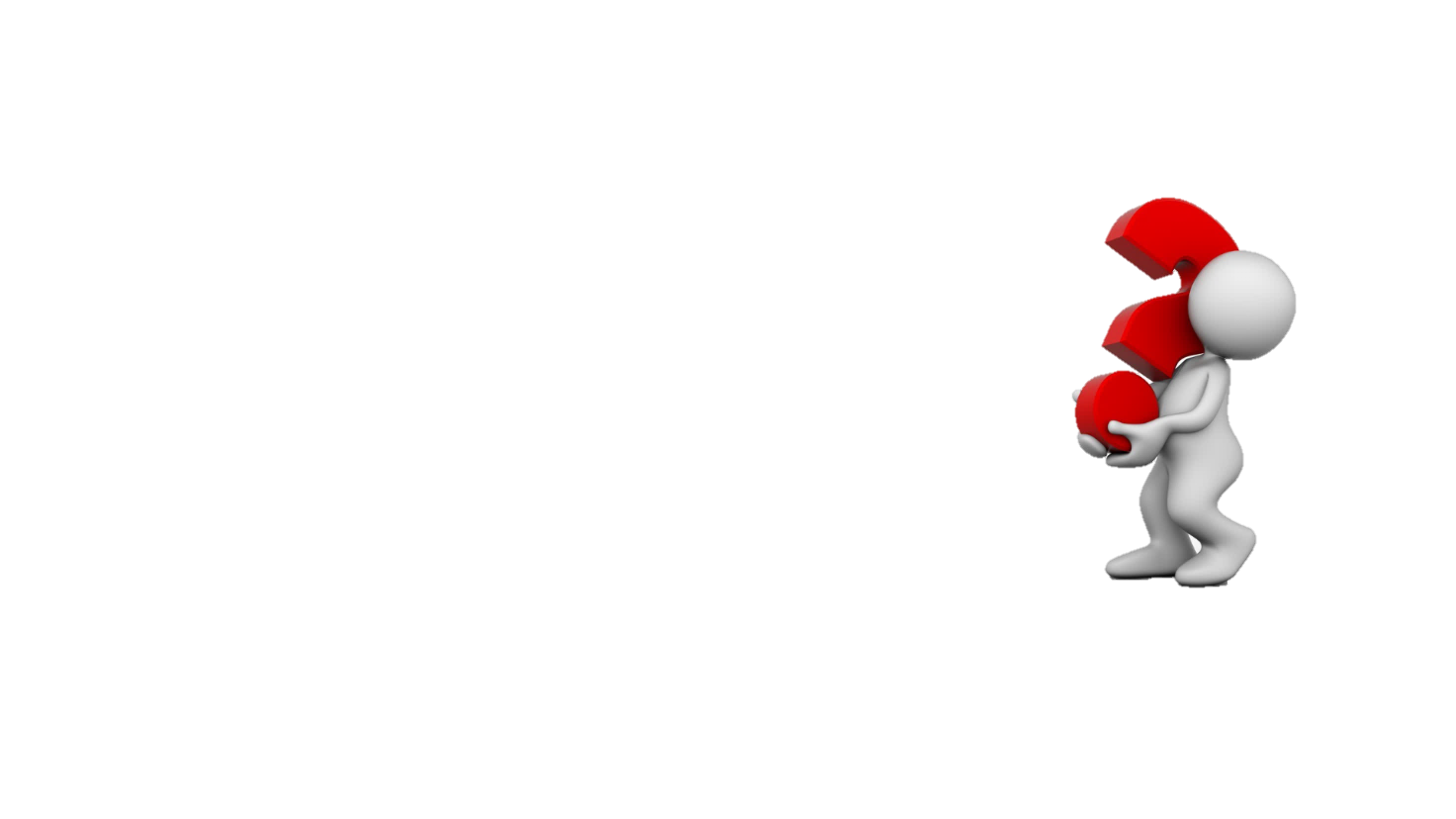 10
11
12
Guide – brug disse farver og tekst
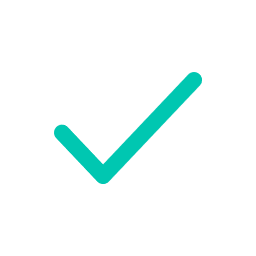 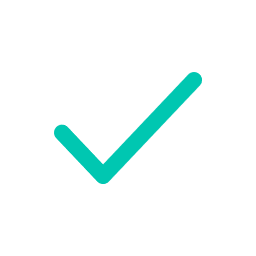 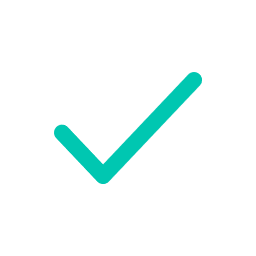 Eksempel
Eksempel
Eksempel
Baggrundsfarve: Blå 10%
Tekstfarve: Blå 100%
Tekstvægt: Normal
Baggrundsfarve: Blå 20%
Tekstfarve: Blå 100%
Tekstvægt: Normal
Baggrundsfarve: Blå 30%
Tekstfarve: Blå 100%
Tekstvægt: Fed
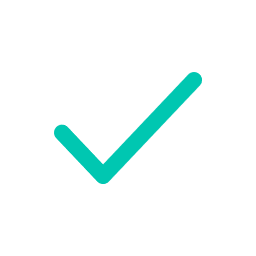 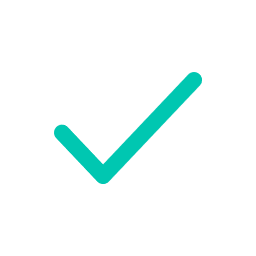 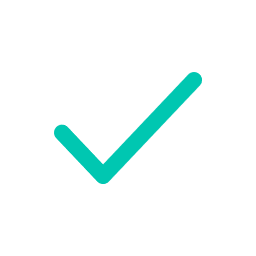 Eksempel
Eksempel
Eksempel
Baggrundsfarve: Rød 10%
Tekstfarve: Blå 100%
Tekstvægt: Normal
Baggrundsfarve: Rød 20%
Tekstfarve: Blå 100%
Tekstvægt: Normal
Baggrundsfarve: Rød 30%
Tekstfarve: Blå 100%
Tekstvægt: Fed
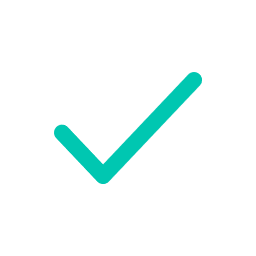 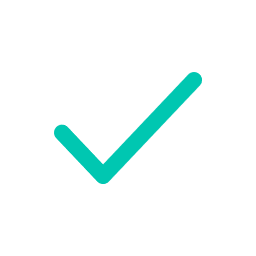 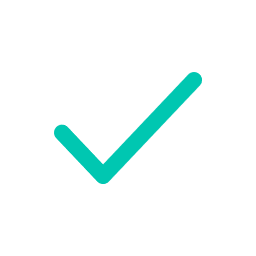 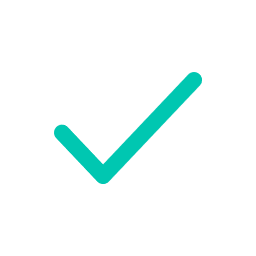 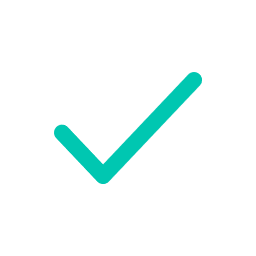 Eksempel
Eksempel
Eksempel
Eksempel
Eksempel
Baggrundsfarve: Turkis 10%
Tekstfarve: Blå 100%
Tekstvægt: Normal
Baggrundsfarve: Turkis 20%
Tekstfarve: Blå 100%
Tekstvægt: Normal
Baggrundsfarve: Turkis 30%
Tekstfarve: Blå 100%
Tekstvægt: Fed
Baggrundsfarve: Turkis 30%
Tekstfarve: Blå 100%
Tekstvægt: Regular
Baggrundsfarve: Turkis 40%
Tekstfarve: Blå 100%
Tekstvægt: Regular
13
Mediebiblioteket
Find billeder her i god kvalitet  
Kopier linket nedenfor, og sæt det ind i et browservindue, eller vis slidet i Slideshow, og klik på linket.

Billedarkiv til præsentationer - Intra (bm.dk)
14
53 ikoner – vælg ikon
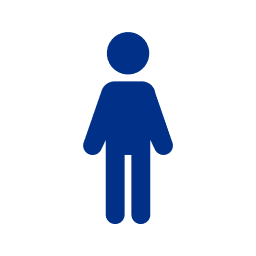 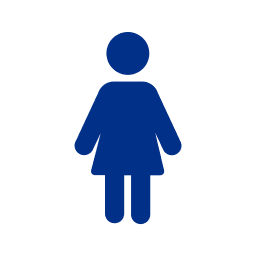 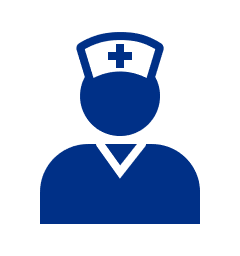 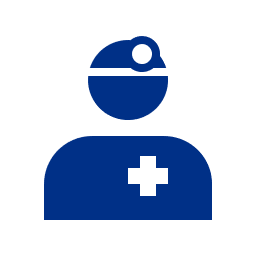 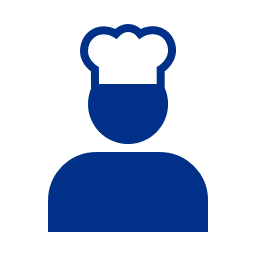 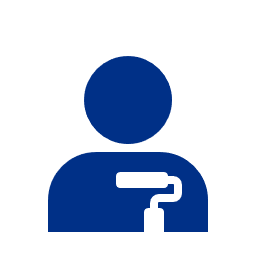 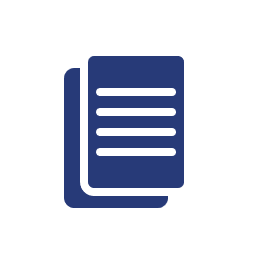 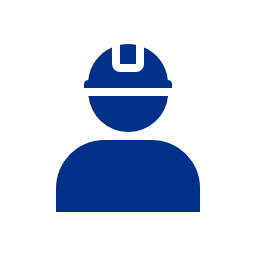 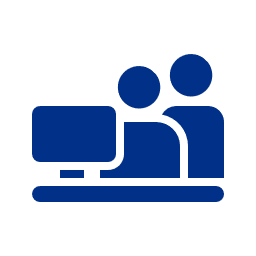 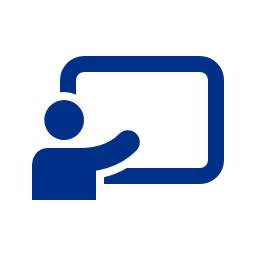 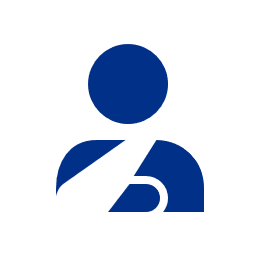 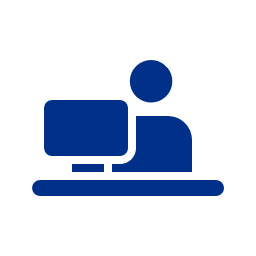 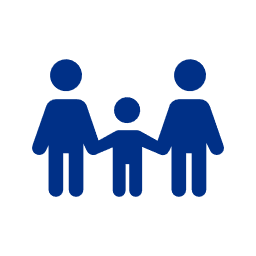 Sagsbunke / Bureaukrati
Person
Kvinde
Sundheds-medarbejder
Læge
Kok
Maler
Arbejder
Arbejdsskade
Familie
Kontor
Oplæring
Undervisning
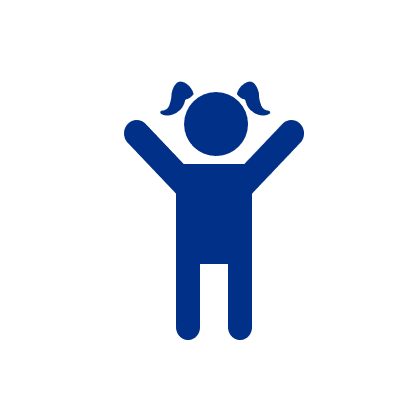 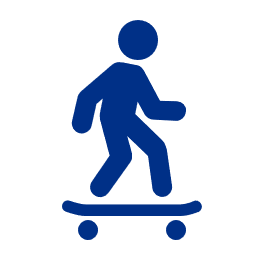 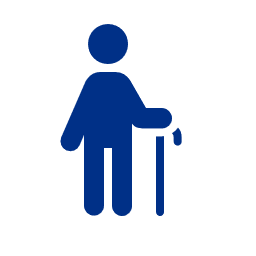 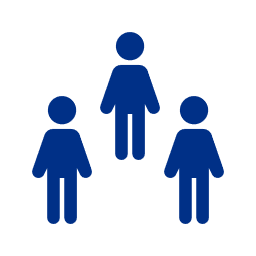 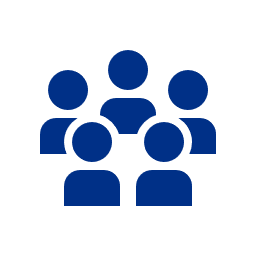 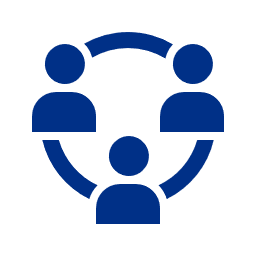 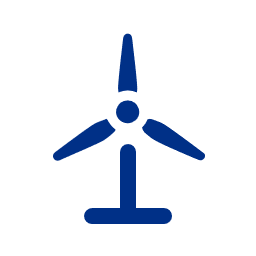 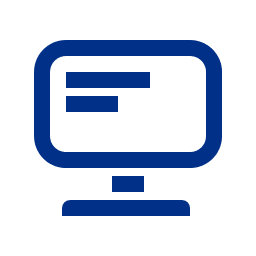 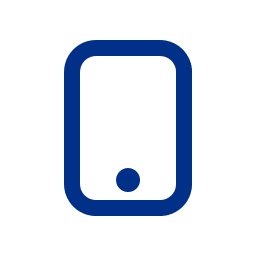 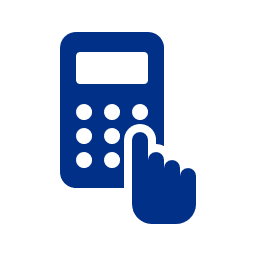 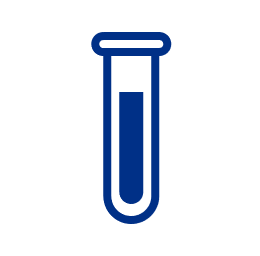 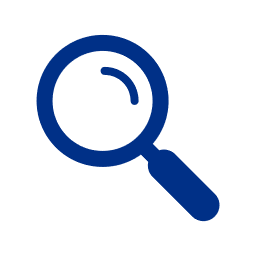 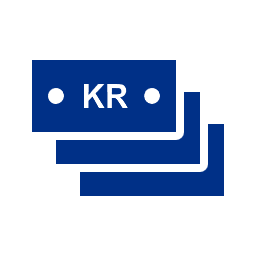 Ung
Senior
Barn
Få
Mange
Team
Grøn omstilling
Data
Mobil
Lommeregner
Kemi
Søg
Penge
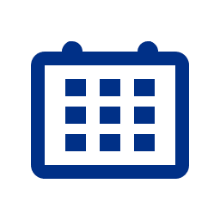 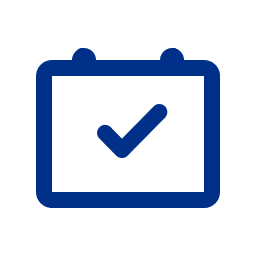 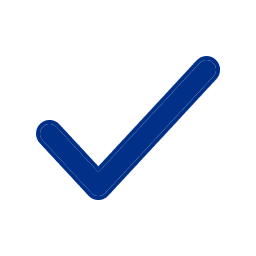 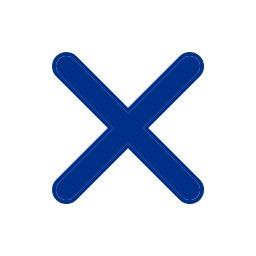 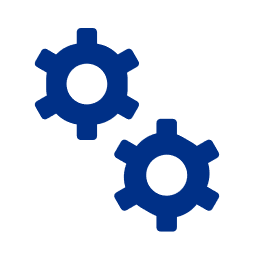 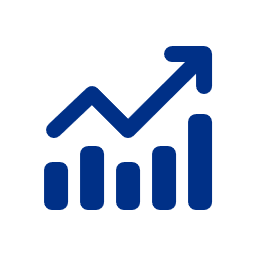 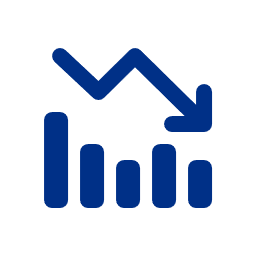 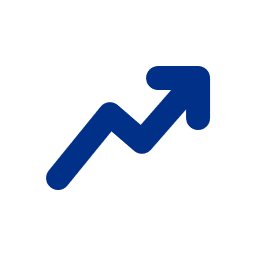 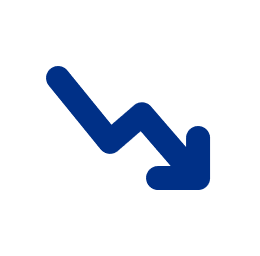 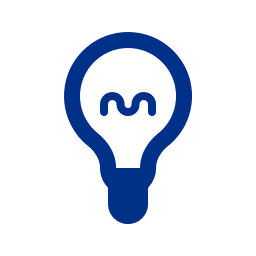 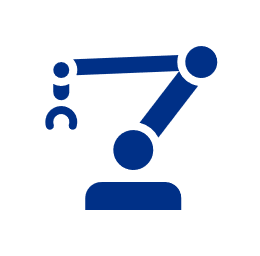 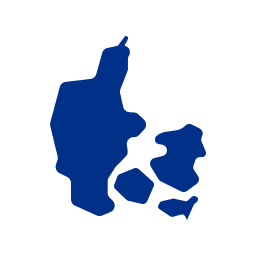 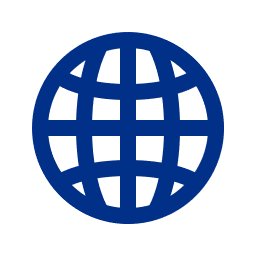 Moderne teknologi
Tandhjul
Positiv 
udvikling 1
Negativ 
udvikling 1
Positiv 
udvikling 2
Negativ 
udvikling 2
Lyspære
Global
Kalender 1
Kalender 2
Godkendt
Forbudt
Danmark
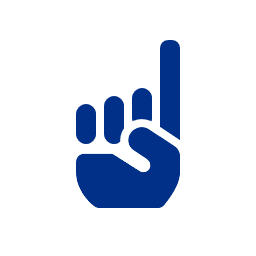 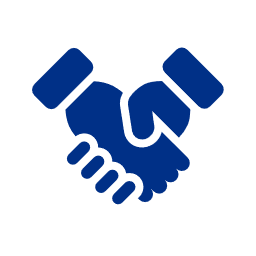 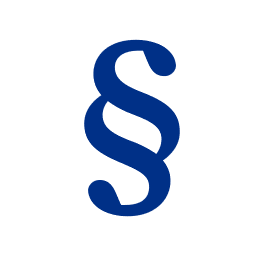 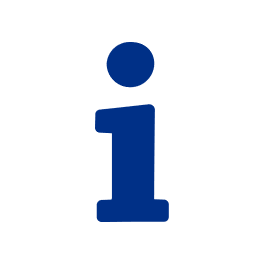 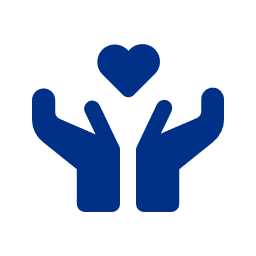 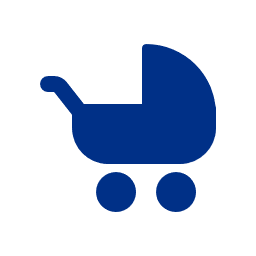 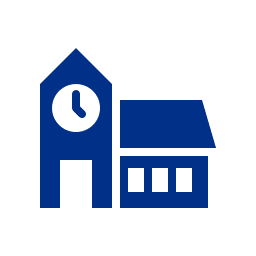 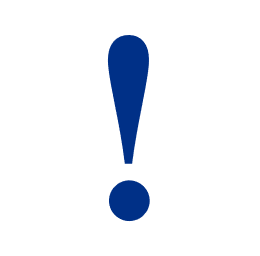 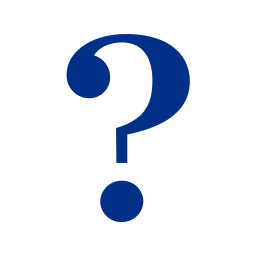 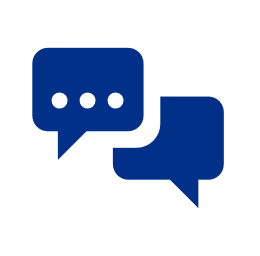 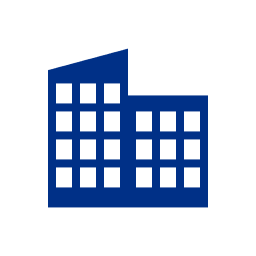 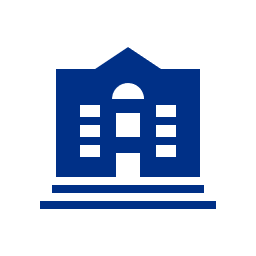 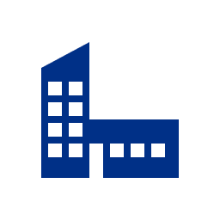 Kontorbygning
Kommune
Virksomhed 1
Skole
Aftale
Paragraf
Information
Udråbstegn
Pegefinger
Spørgsmålstegn
Velfærd
Barsel
Dialog
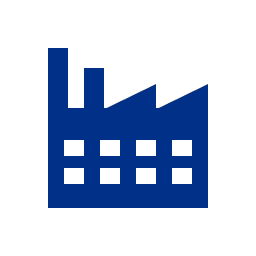 Virksomhed 2
15
Beskæftigelsesministeriets PowerPoint-forside
Her kan du skrive supplerende tekst til overskriften eller emnet.
Jens Jensen
Den 1 januar 2023
16
Her er et eksempel på en forside med billede på
17
01
Inspiration til brug af layouts
18
Layout med grå baggrund og ét tekstfelt
Her kan du skrive en række punkter.
Dette er andet punkt på listen.

Du kan indsætte en fed underoverskrift her:
Gør overskriften fed og blå for at skabe hierarki. Du kan både bruge punktopstilling eller fjerne dotterne.
19
Layout med grå baggrund og to tekstfelter
Hvis du har meget tekst, så kan det hjælpe at bruge to spalter for at skabe et bedre overblik. 
In ornare euismod et, et in cursus.
Ut sed donec urna a justo, egestas sed urna pharetra tortor.
Commodo lectus eu nibh fermentum.
Diam enim velit.
Imperdiet tortor sagittis, semper imperdiet metus pulvinar ipsum dignissim dignissim et vulputate in.
Lorem dolor sit.
Quis leo suspendisse congue con
Diam ut morbi mauris condimentum libero. 
Pharetra, lectus
20
Layout med blå baggrund og to tekstfelter
Hvis du har meget tekst, så kan det hjælpe at bruge to spalter for at skabe et bedre overblik. 

In ornare euismod et, et in cursus.Ut sed donec urna a justo, egestas sed urna pharetra tortor. Commodo lectus eu nibh fermentum. Diam enim velit.
Imperdiet tortor sagittis, semper imperdiet metus pulvinar ipsum dignissim dignissim et vulputate in.

Lorem dolor sit. Quis leo suspendisse congue con Diam ut morbi mauris condimentum libero. Pharetra, lectus.
21
Layout med blå baggrund og to tekstfelter
Du kan indsætte grafik, tabeller, billeder eller lignende i et af tekstfelterne.
Klik på et af ikonerne i tekstfeltet for at tilføje den ønskede grafik.
22
Eksempel på en simpel graf
Skriv overskriften i et tekstfelt – også hvis du kopierer en graf ind fra Excel
XX%
YY%
Kilde: Skriv kildehenvisningen ind i et tekstfelt som dette – også hvis du kopierer en figur ind
23
Eksempel på en simpel graf
Indsæt overskrift til grafen i et tekstfelt som dette
Indsæt overskrift til grafen i et tekstfelt som dette
XX%
YY%
XX%
YY%
Kilde: Skriv kildehenvisningen ind i et tekstfelt som her
Kilde: Skriv kildehenvisningen ind i et tekstfelt som her
24
Layout med grå baggrund, et tekstfelt og et billede
Brug kun billeder, der skaber stemning, værdi eller på anden måde løfter slidet. 
Brug billeder fra mediebiblioteket for at sikre god billedkvalitet i din præsentation.  
Højreklik på billedet, og vælg ”beskær” for at justere placeringen af billedet.
25
200.000
Et layout med fremhævning af vigtigt tal, statistik eller emner
Du kan både skrive tal eller tekst i den øverste tekstboks i den blå kasse. 
Hvis den øverste tekst fylder to eller tre linjer, kan du rykke den tilhørende tekst længere ned. 
Du kan justere skriftstørrelse efter behov.
Indsæt relevant information til fremhævet tal/tekst ovenfor.
26
- 450.000
Et layout med fremhævning af negativt tal, statistik eller emner
Du kan både skrive tal eller tekst i den øverste tekstboks i den blå kasse. 
Hvis den øverste tekst fylder to eller tre linjer, kan du rykke den tilhørende tekst længere ned. 
Du kan justere skriftstørrelse efter behov.
Indsæt relevant information til fremhævet tal/tekst ovenfor.
27
Du kan skrive tekst her
Et layout med fremhævning af positivt tal, statistik eller emner
Du kan både skrive tal eller tekst i den øverste tekstboks i den blå kasse. 
Hvis den øverste tekst fylder to eller tre linjer, kan du rykke den tilhørende tekst længere ned. 
Du kan justere skriftstørrelse efter behov.
Indsæt relevant information til fremhævede tekst ovenfor. Ryk evt. dette tekstfelt ned.
28
Stigning på 10%
Eksempel på en simpel graf
Skriv overskriften i et tekstfelt – også hvis du kopierer en graf ind fra Excel
Fra XXX til XXX
Lorem ipsum dolor sit amet, consectetuer adipiscing elit. 
Maecenas porttitor congue massa. Fusce posuere, magna sed pulvinar ultricies. 
Purus lectus malesuada libero, sit amet commodo magna eros quis urna.
Kilde: Skriv kildehenvisningen ind i et tekstfelt som dette – også hvis du kopierer en figur ind
29
Tilføj beskrivende tekst eller relevant information til billedet med et tekstfelt.
30
Et layout med billede og overskrift
31
Beskæftigelsen bliver ved med at sætte rekorder. Aldrig har der været flere i arbejde i Danmark. Det er især lykkedes at få langtidsledige, indvandrere og borgere fra kontanthjælp med ombord. En udvikling, der er drevet af en både retfærdig og ansvarlig økonomisk politik
32
Et layout med tre billeder, fjern ikoner og indsæt nye billeder
33
Seks ikoner med overskrift og tekstfelt
Skriv en overskrift til ikonet
Skriv en overskrift til ikonet
Skriv beskrivende eller relevant information her
Skriv beskrivende eller relevant information her
Skriv en overskrift til ikonet
Skriv en overskrift til ikonet
Skriv beskrivende eller relevant information her
Skriv beskrivende eller relevant information her
Skriv en overskrift til ikonet
Skriv en overskrift til ikonet
Skriv beskrivende eller relevant information her
Skriv beskrivende eller relevant information her
34
Seks ikoner med overskrift og tekstfelt
Skriv en overskrift til ikonet
Skriv en overskrift til ikonet
Skriv beskrivende eller relevant information her
Skriv beskrivende eller relevant information her
Skriv en overskrift til ikonet
Skriv en overskrift til ikonet
Skriv beskrivende eller relevant information her
Skriv beskrivende eller relevant information her
Skriv en overskrift til ikonet
Skriv en overskrift til ikonet
Skriv beskrivende eller relevant information her
Skriv beskrivende eller relevant information her
35
Fire ikoner med overskrift og tekstfelt
Skriv en overskrift til ikonet
Skriv en overskrift til ikonet
Skriv beskrivende eller relevant information her
Skriv beskrivende eller relevant information her
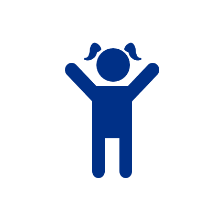 Skriv en overskrift til ikonet
Skriv en overskrift til ikonet
Skriv beskrivende eller relevant information her
Skriv beskrivende eller relevant information her
36
Tre store ikoner med overskrift og tekstfelt
Job 1
Job 2
Job 3
Skriv beskrivende eller relevant information her
Skriv beskrivende eller relevant information her
Skriv beskrivende eller relevant information her
37
02
Inspiration til kasser, kort og tidslinjer
38
Tilføj beskrivende eller relevant information her om trappen eller de vigtigste tal.
Trin fra et til fire med tekstfelter i blå
Tilføj beskrivende eller relevant information her om trappen eller de vigtigste tal.
Tilføj beskrivende eller relevant information her om trappen eller de vigtigste tal.
4
Tilføj beskrivende eller relevant information her om trappen eller de vigtigste tal.
3
2
1
39
Tilføj beskrivende eller relevant information her om trappen eller de vigtigste tal.
Trin fra et til fire med tekstfelter i turkis
Tilføj beskrivende eller relevant information her om trappen eller de vigtigste tal.
Tilføj beskrivende eller relevant information her om trappen eller de vigtigste tal.
4
Tilføj beskrivende eller relevant information her om trappen eller de vigtigste tal.
3
2
1
40
Tilføj beskrivende eller relevant information her om trappen eller de vigtigste tal.
Trin fra et til fem med tekstfelter i rød
Tilføj beskrivende eller relevant information her om trappen eller de vigtigste tal.
Tilføj beskrivende eller relevant information her om trappen eller de vigtigste tal.
5
Tilføj beskrivende eller relevant information her om trappen eller de vigtigste tal.
4
Tilføj beskrivende eller relevant information her om trappen eller de vigtigste tal.
3
2
1
41
Eksempel på blå kasser med tekst
Overskrift
Du kan skrive uddybende og forklarende tekst her.
Overskrift
Du kan skrive uddybende og forklarende tekst her.
Overskrift
Du kan skrive uddybende og forklarende tekst her.
42
Eksempel på turkis kasser med tekst og baggrund
Overskrift
Du kan skrive uddybende og forklarende tekst her.
Overskrift
Du kan skrive uddybende og forklarende tekst her.
Overskrift
Du kan skrive uddybende og forklarende tekst her.
43
Eksempel på variation af farvede kasser med tekst
Opgaven
Du kan skrive uddybende og forklarende tekst her.
Problemet
Du kan skrive uddybende og forklarende tekst her.
Løsningen
Du kan skrive uddybende og forklarende tekst her.
44
Eksempel på variation af farvede kasser med tekst
01Lorem ipsum dolor sit amet, consectetuer adipiscing elit.
02 Lorem ipsum dolor sit amet, consectetuer adipiscing elit.
04Lorem ipsum dolor sit amet, consectetuer adipiscing elit.
03 Dolor sit amet, consectetuer adipiscing elit
Lorem ipsum dolor sit amet, consectetuer adipiscing elit.

Maecenas porttitor congue massa. Fusce posuere, magna sed pulvinar ultricies.

Purus lectus malesuada libero, sit amet commodo magna eros quis urna.
Lorem ipsum dolor sit amet, consectetuer adipiscing elit.

Maecenas porttitor congue massa. Fusce posuere, magna sed pulvinar ultricies.
Lorem ipsum dolor sit amet, consectetuer adipiscing elit. Maecenas porttitor congue massa. Fusce posuere, magna sed pulvinar ultricies, purus lectus malesuada libero, sit amet commodo magna eros quis urna.
Lorem ipsum dolor sit amet, consectetuer adipiscing elit. Maecenas porttitor congue massa. Fusce posuere, magna sed pulvinar ultricies, purus lectus malesuada libero, sit amet commodo magna eros quis urna.
45
Nye medarbejdere
Indsæt foto af medarbejder.B6,77 cm x H8,89 cmFjern denne kasse
Indsæt foto af medarbejder.B6,77 cm x H8,89 cmFjern denne kasse
Indsæt foto af medarbejder.B6,77 cm x H8,89 cmFjern denne kasse
XXXKontor 1
XXX
Kontor 2​
XXX
Kontor 3​
46
Danmarkskort med et tekstfelt
Område 1:
Du kan dobbeltklikke på en landsdel for at skifte farve.
Område 2:
Du kan dobbeltklikke på en landsdel for at skifte farve.
Område 3:
Du kan dobbeltklikke på en landsdel for at skifte farve.
Område 4:
Du kan dobbeltklikke på en landsdel for at skifte farve.
47
Tidslinje med fire punkter (du kan kopiere fra dette slide)
2021
2019
Du kan indsætte en kort beskrivelse her
Du kan indsætte en kort beskrivelse her
Du kan indsætte en kort beskrivelse her
Du kan indsætte en kort beskrivelse her
Du kan indsætte en kort beskrivelse her
2020
2022
48
Tidslinje med fire punkter (du kan kopiere fra dette slide)
2021
2019
Du kan indsætte en kort beskrivelse her
Du kan indsætte en kort beskrivelse her
Du kan indsætte en kort beskrivelse her
Du kan indsætte en kort beskrivelse her
Du kan indsætte en kort beskrivelse her
2020
2022
49
Tidslinje med mange punkter (du kan kopiere fra dette slide)
2012
2014
2016
2018
2020
2022
Du kan indsætte en kort beskrivelse her
Du kan indsætte en kort beskrivelse her
Du kan indsætte en kort beskrivelse her
Du kan indsætte en kort beskrivelse her
Du kan indsætte en kort beskrivelse her
Du kan indsætte en kort beskrivelse her
Du kan indsætte en kort beskrivelse her
Du kan indsætte en kort beskrivelse her
Du kan indsætte en kort beskrivelse her
Du kan indsætte en kort beskrivelse her
Du kan indsætte en kort beskrivelse her
2013
2015
2017
2019
2021
50
Simpel trin for trin (markér ikon, streg og kugle for at skifte farve)
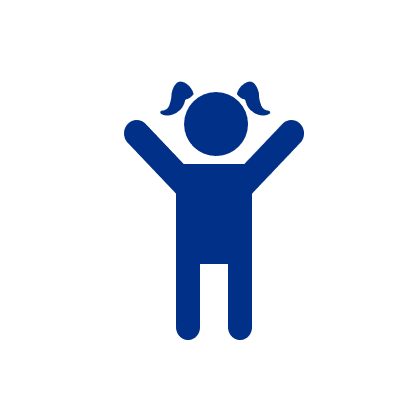 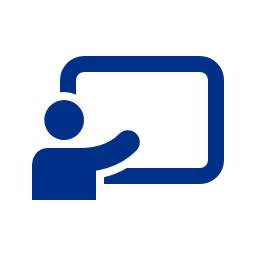 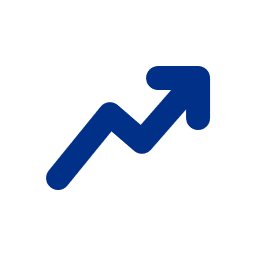 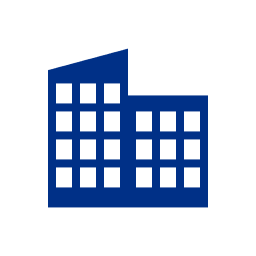 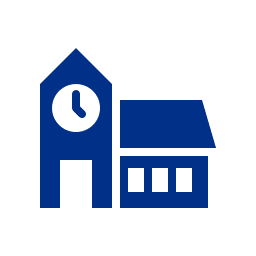 Børn
Skole
Undervisning
Udvikling
Job
51
Simpel trin for trin (markér ikon, streg og kugle for at skifte farve)
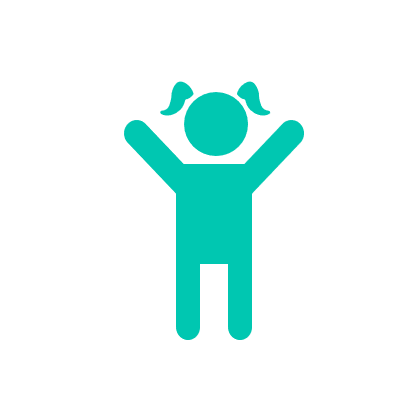 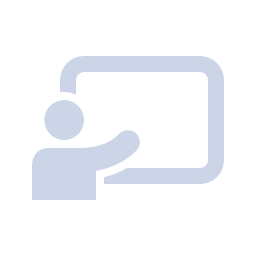 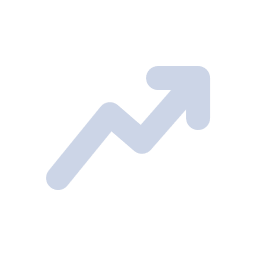 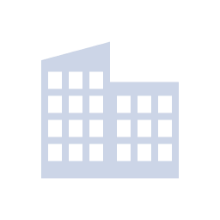 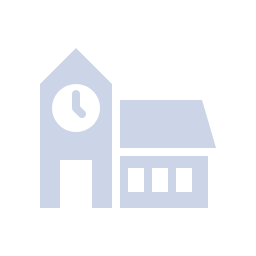 Børn
Skole
Undervisning
Udvikling
Job
52
Trin 2 ud af 5 (markér streg og kugle for at skifte farve og find korrekt ikon på ikon-slidet)
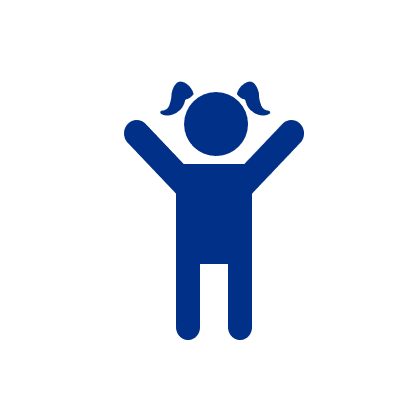 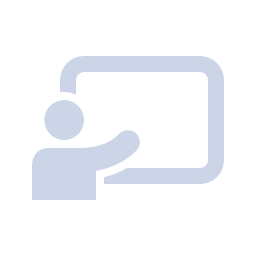 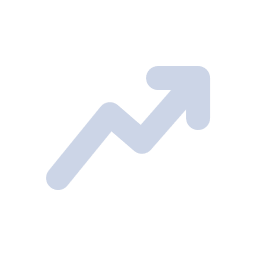 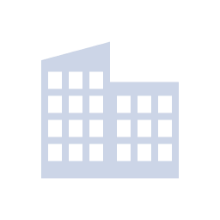 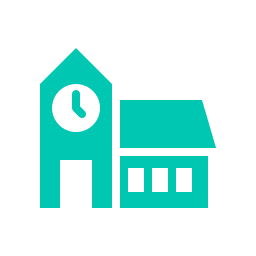 Børn
Skole
Undervisning
Udvikling
Job
53
Eksempel på, hvordan en indsats har udviklet sig over tid
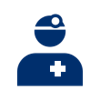 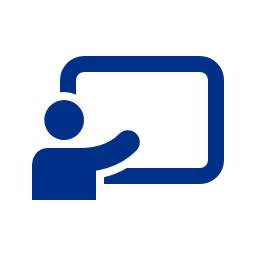 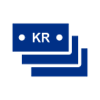 Lorem ipsum dolor sit amet, consectetuer adipiscing elit. Maecenas porttitor congue massa.
Lorem ipsum dolor sit amet, consectetuer adipiscing elit. Maecenas porttitor congue massa.
Lorem ipsum dolor sit amet, consectetuer adipiscing elit. Maecenas porttitor congue massa.
54
Fire faser i et forløb (du kan kopiere fra dette slide)
Fase 1:
Titel på fase
Fase 2:
Titel på fase
Fase 3:
Titel på fase
Fase 4:
Titel på fase
55
Fire faser i et forløb (du kan kopiere fra dette slide)
Fase 1:
Titel på fase
Fase 2:
Titel på fase
Fase 3:
Titel på fase
Fase 4:
Titel på fase
Opgaven
Aktiviteter
Resultat
Nunc, enim dolor lectus nulla egestas in metus, nunc fringilla nunc, facilisis gravida libero risus velit, et ut odio tristique fermentum sed id diam amet
Aliquet odio habitasse et vitae a. Pulvinar integer in massa ut consectetur rhoncus.
Nunc, enim dolor lectus
Nulla egestas in metus
Nunc fringilla nunc,
Nunc, enim dolor lectus
Nulla egestas in metus
Nunc fringilla nunc
Et ut odio 
Risus velit
56
Fire faser i et forløb (du kan kopiere fra dette slide)
Fase 1:
Titel på fase
Fase 2:
Titel på fase
Fase 3:
Titel på fase
Fase 4:
Titel på fase
Opgaven
Aktiviteter
Resultat
Nunc, enim dolor lectus nulla egestas in metus, nunc fringilla nunc, facilisis gravida libero risus velit, et ut odio tristique fermentum sed id diam amet
Aliquet odio habitasse et vitae a. Pulvinar integer in massa ut consectetur rhoncus.
Nunc, enim dolor lectus
Nulla egestas in metus
Nunc fringilla nunc,
Nunc, enim dolor lectus
Nulla egestas in metus
Nunc fringilla nunc
Et ut odio 
Risus velit
57
Fire faser i et forløb (du kan kopiere fra dette slide)
Fase 1:
Titel på fase
Fase 2:
Titel på fase
Fase 3:
Titel på fase
Fase 4:
Titel på fase
Opgaven
Aktiviteter
Resultat
Nunc, enim dolor lectus nulla egestas in metus, nunc fringilla nunc, facilisis gravida libero risus velit, et ut odio tristique fermentum sed id diam amet
Aliquet odio habitasse et vitae a. Pulvinar integer in massa ut consectetur rhoncus.
Nunc, enim dolor lectus
Nulla egestas in metus
Nunc fringilla nunc,
Nunc, enim dolor lectus
Nulla egestas in metus
Nunc fringilla nunc
Et ut odio 
Risus velit
58
Fire faser i et forløb (du kan kopiere fra dette slide)
Fase 1:
Titel på fase
Fase 2:
Titel på fase
Fase 3:
Titel på fase
Fase 4:
Titel på fase
Opgaven
Aktiviteter
Resultat
Nunc, enim dolor lectus nulla egestas in metus, nunc fringilla nunc, facilisis gravida libero risus velit, et ut odio tristique fermentum sed id diam amet
Aliquet odio habitasse et vitae a. Pulvinar integer in massa ut consectetur rhoncus.
Nunc, enim dolor lectus
Nulla egestas in metus
Nunc fringilla nunc,
Nunc, enim dolor lectus
Nulla egestas in metus
Nunc fringilla nunc
Et ut odio 
Risus velit
59
03
Inspiration til figurer og tabeller
60
En mindre tabel i blå
Du kan oprette tabeller direkte i PowerPoint eller kopiere fra Word eller Excel.
Tabellen er sat op til at få det rigtige design, som du ser her, uanset om du opretter tabellen direkte eller kopierer fra Word eller Excel.
Du kan justere tabellen, som du kender det fra fx Excel og Word.
61
En større tabel i blå
Du kan oprette tabeller direkte i PowerPoint eller kopiere fra Word eller Excel.
Tabellen er sat op til at få det rigtige design, som du ser her, uanset om du opretter tabellen direkte eller kopierer fra Word eller Excel.
Du kan justere tabellen, som du kender det fra fx Excel og Word.
62
Søjlediagram – diagram fra PowerPoint
63
9 ud af 10 er positivt
Skift farve på et eller flere ikoner: Markér ikonet. Klik Udfyldningsfarve til figur og vælg ny farve under temafarver. 
Tilføj beskrivende eller relevant information her om statistikken eller de vigtigste tal.
64
1 ud af 10 er noget negativt
Skift farve på et eller flere ikoner: Markér ikonet. Klik Udfyldningsfarve til figur og vælg ny farve under temafarver. 
Tilføj beskrivende eller relevant information her statistikken eller de vigtigste tal.
65
Tak for jeres tid
Har I spørgsmål eller kommentarer?
Jens Jensen
Stilling
mail@bm.dk
+45 00 00 00 00
3. januar 2023
66